Phân môn: luyện từ và câulớp 4
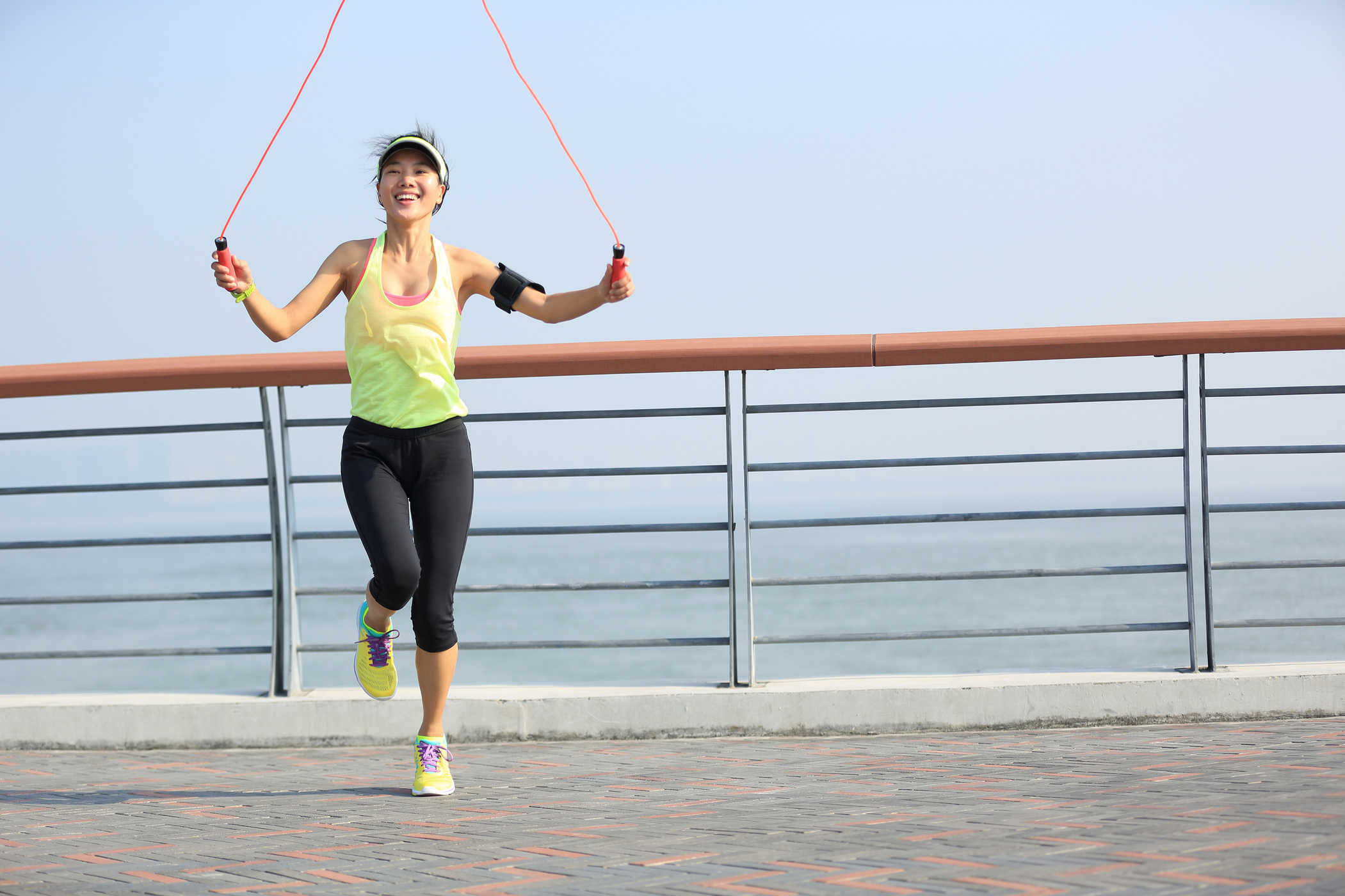 Nhảy dây
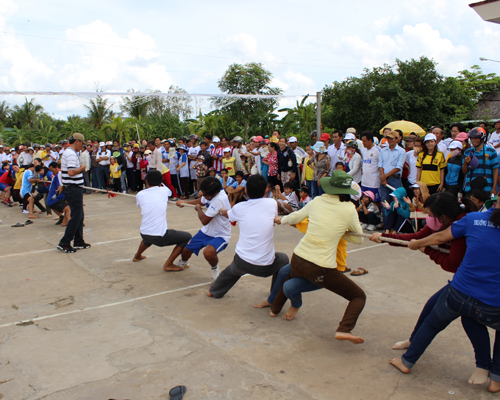 Kéo co
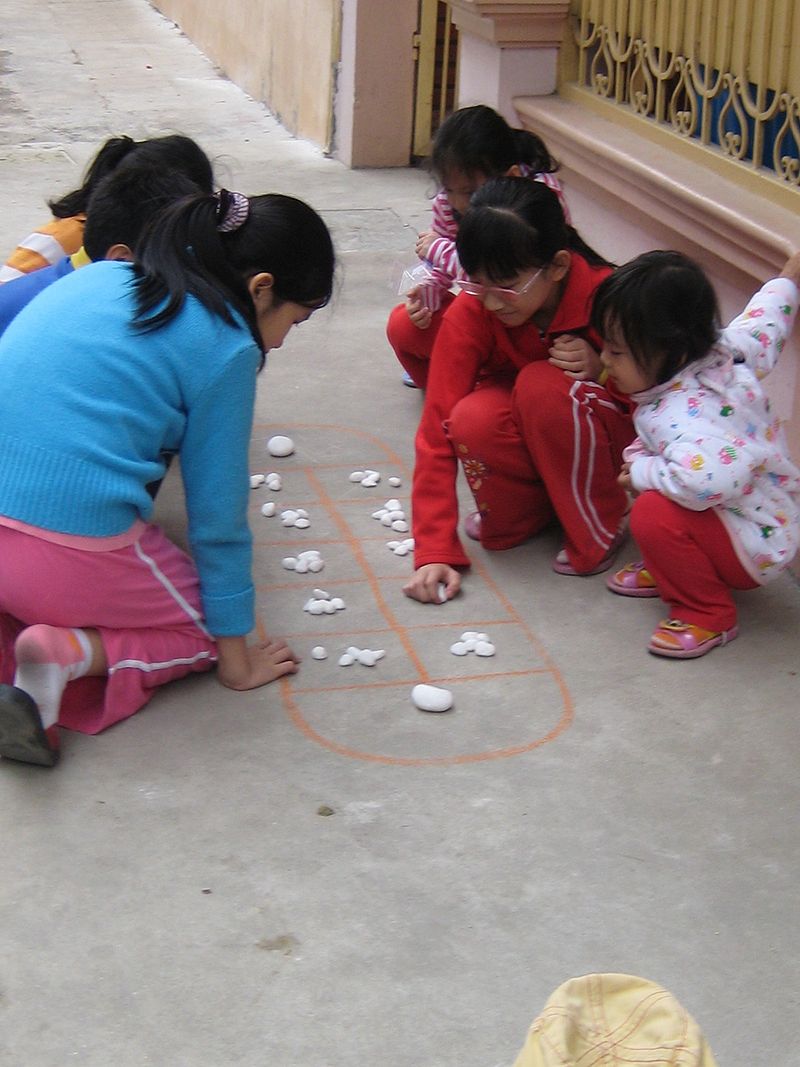 Ô ăn quan
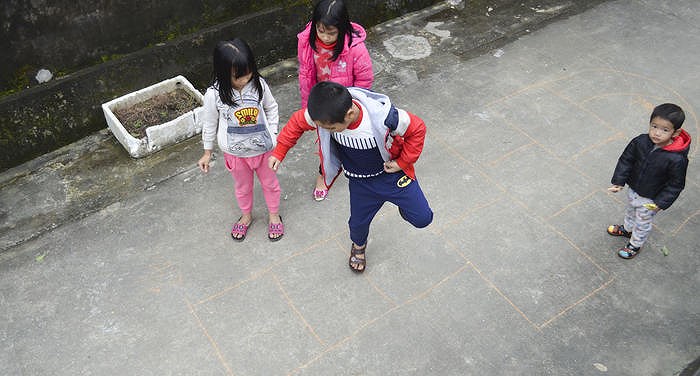 Lò cò
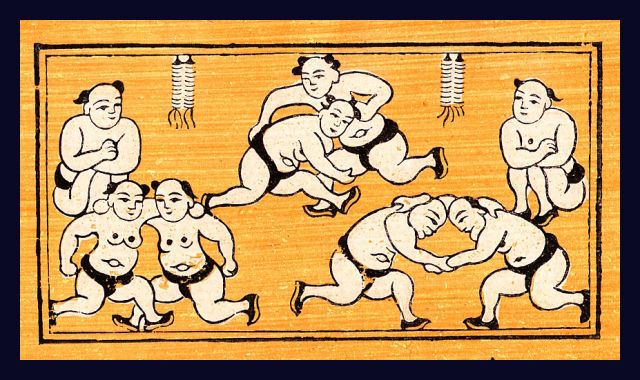 Vật
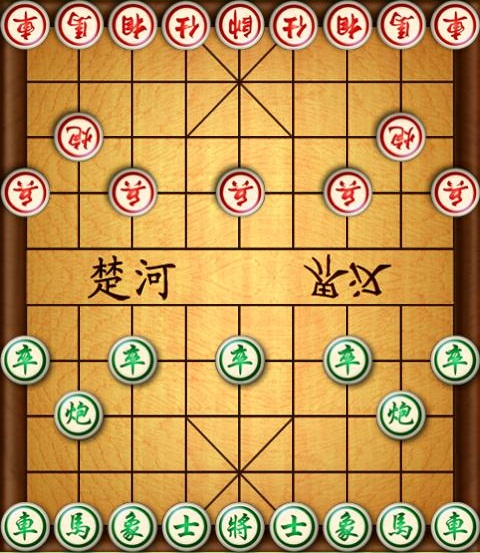 Cờ tướng
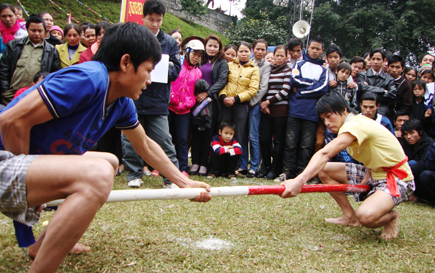 Đẩy gậy
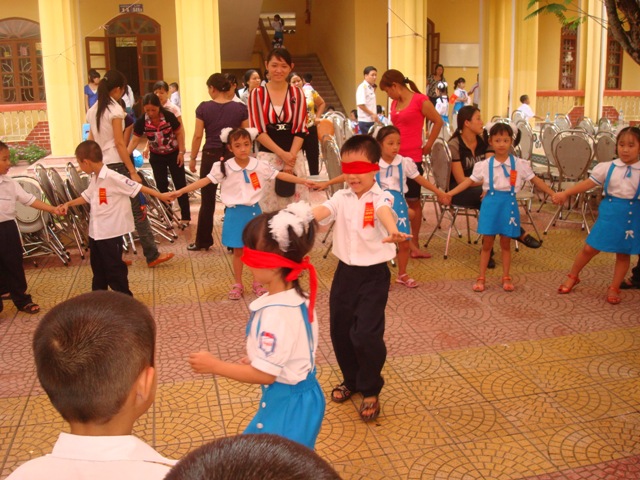 Bịt mắt bắt dê
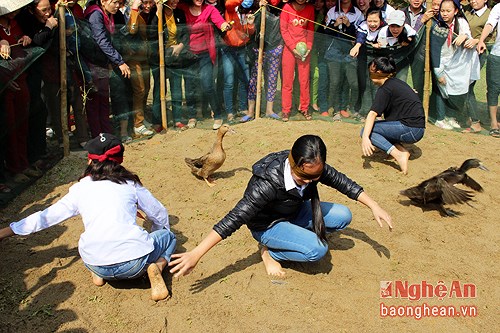 Bịt mắt bắt vịt
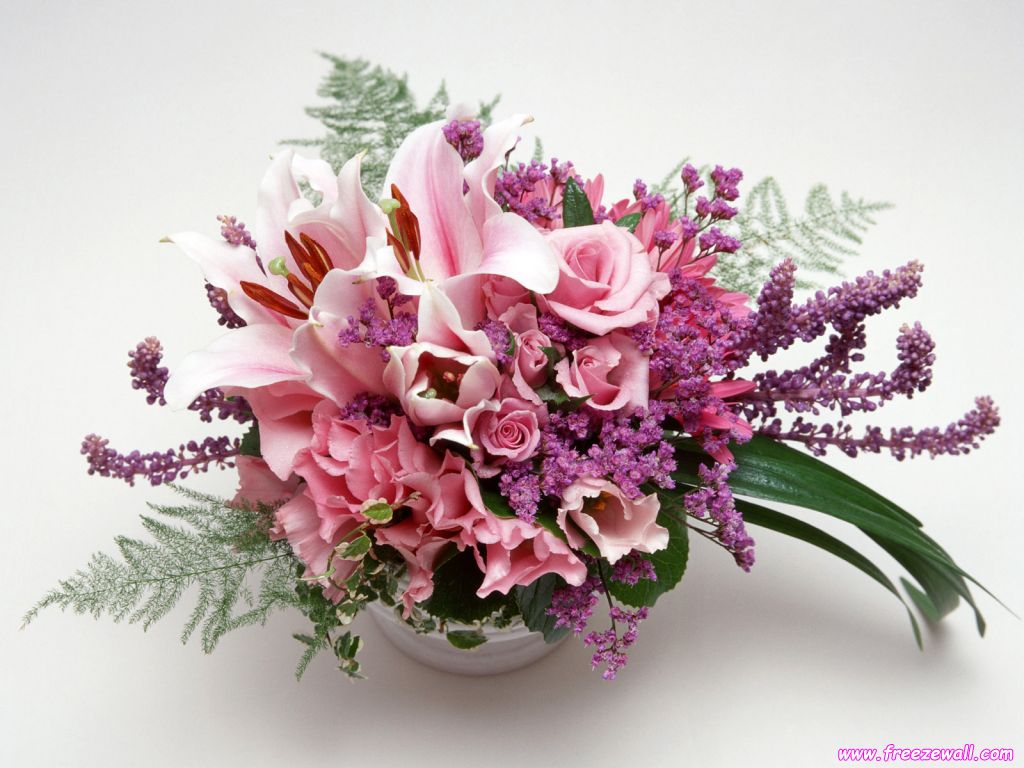 Xin ch©n thµnh c¶m ¬n c¸c thÇy c« gi¸o 
CHÚC c¸c em häc CHĂM NGOAN HỌC GIỎI